A
B
C
[Speaker Notes: Jeg tenker vi starter med å teste ut alle svaralternativene.

Oppfordr elevene til å leve seg godt inn i alle alternativene]
Hva er sikkerhetsrådet?
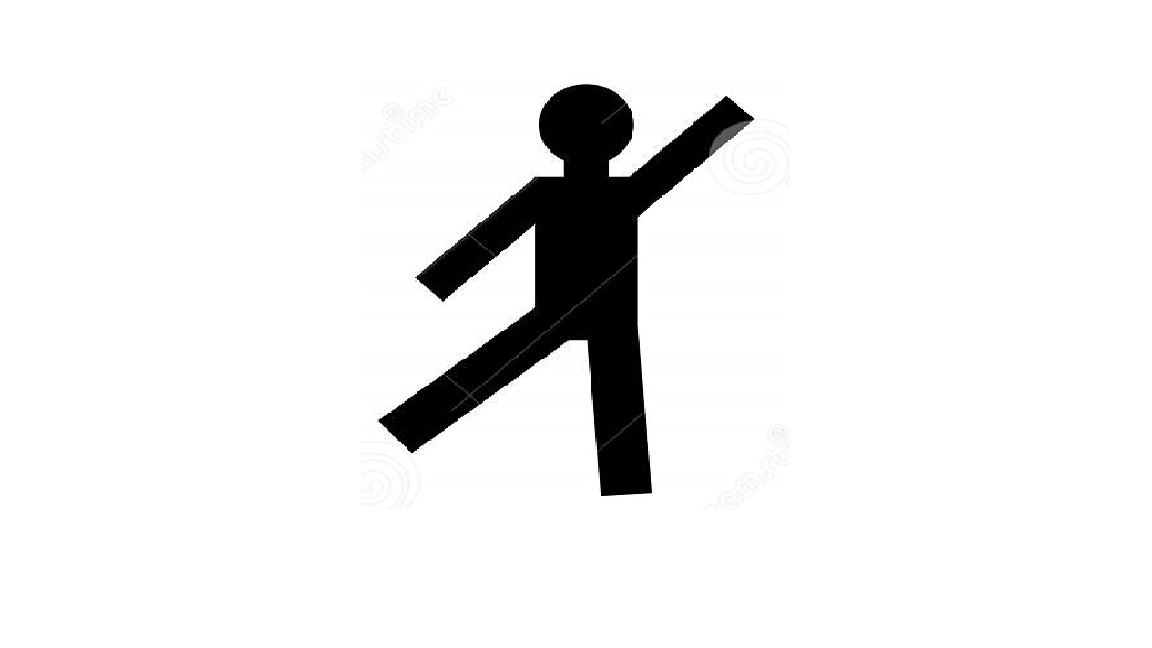 A)  Det mektigste organet i FN
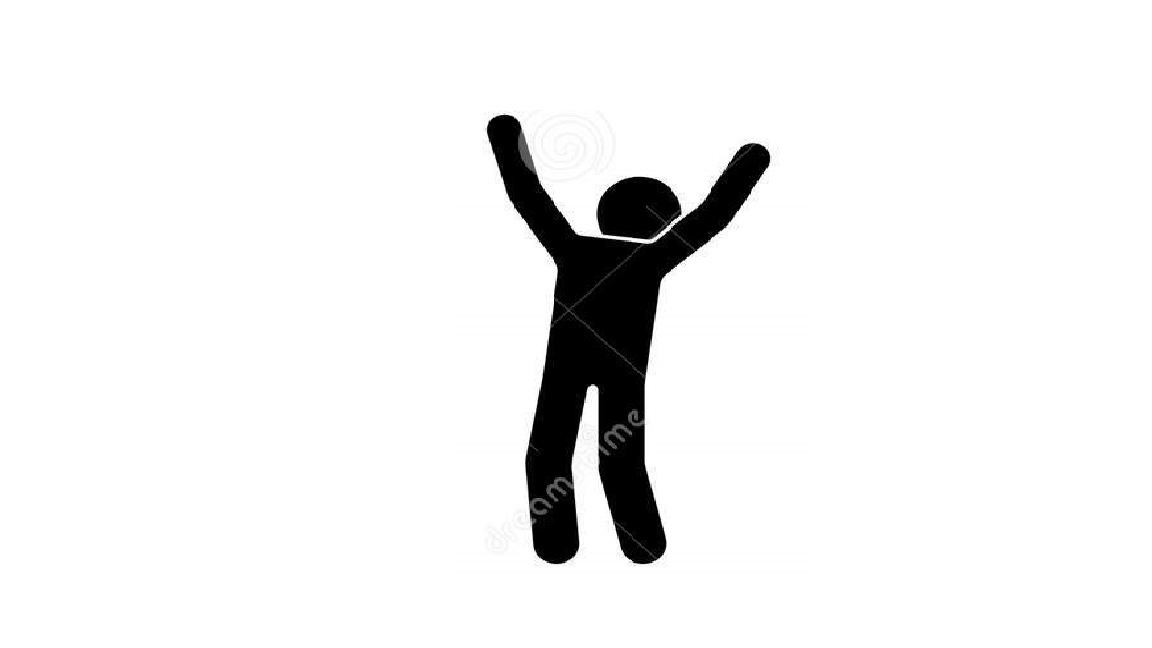 B) Der alle landene I FN møtes
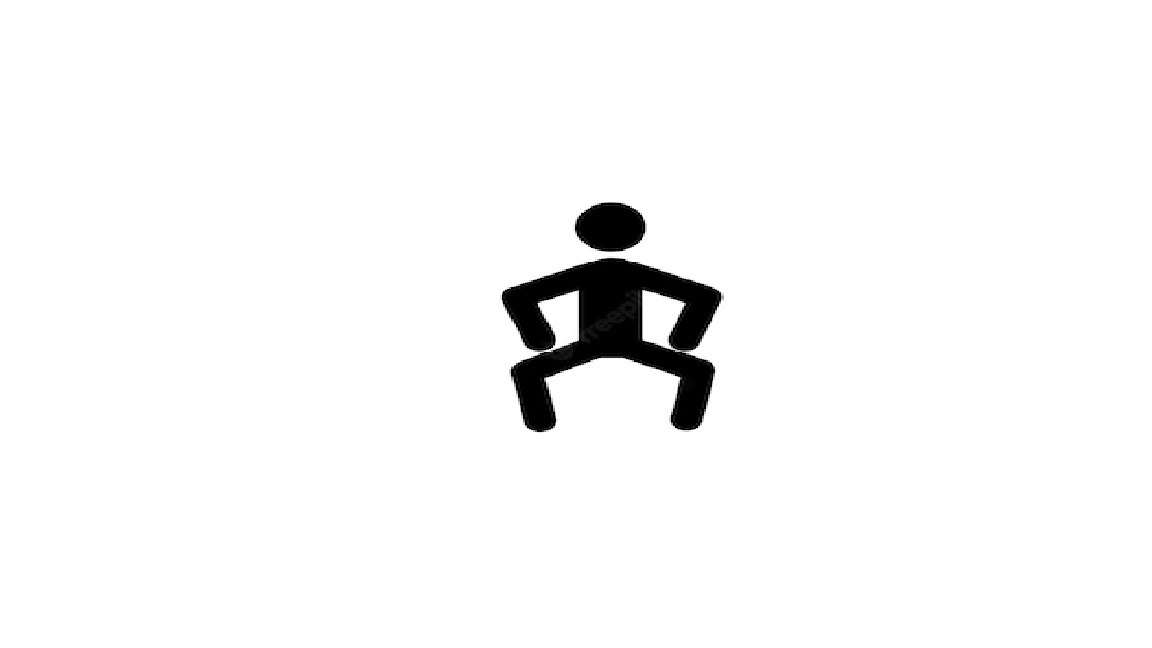 C) En sikker plass
[Speaker Notes: Rett svar C]
Hvor mange land sitter i sikkerhetsrådet?
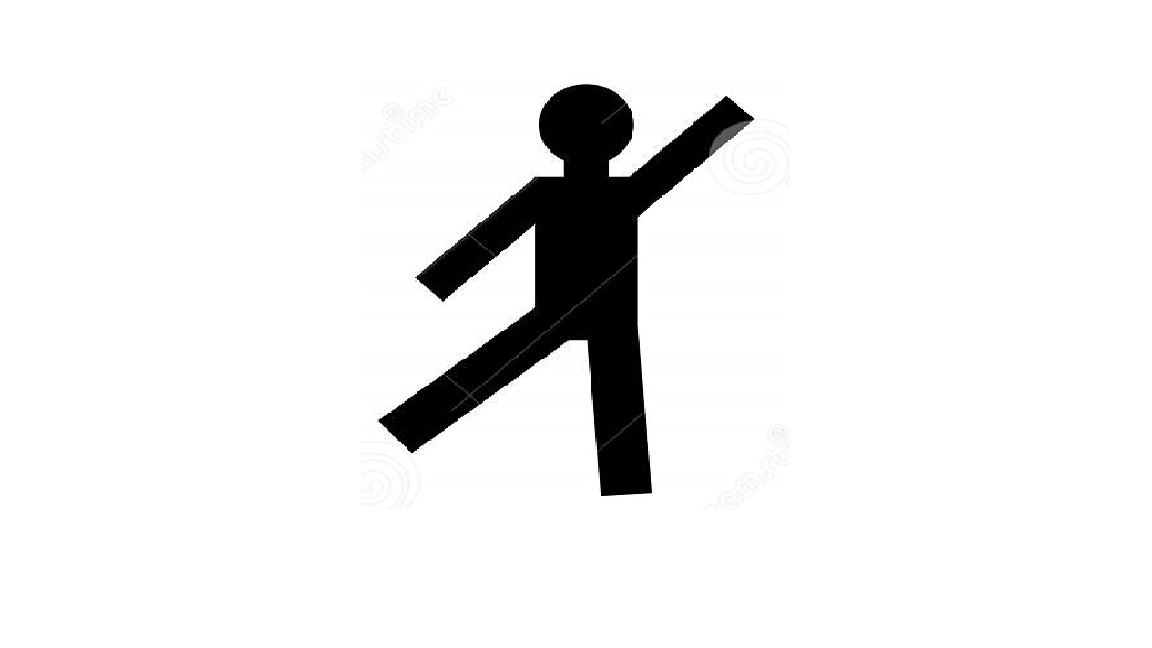 A)  5
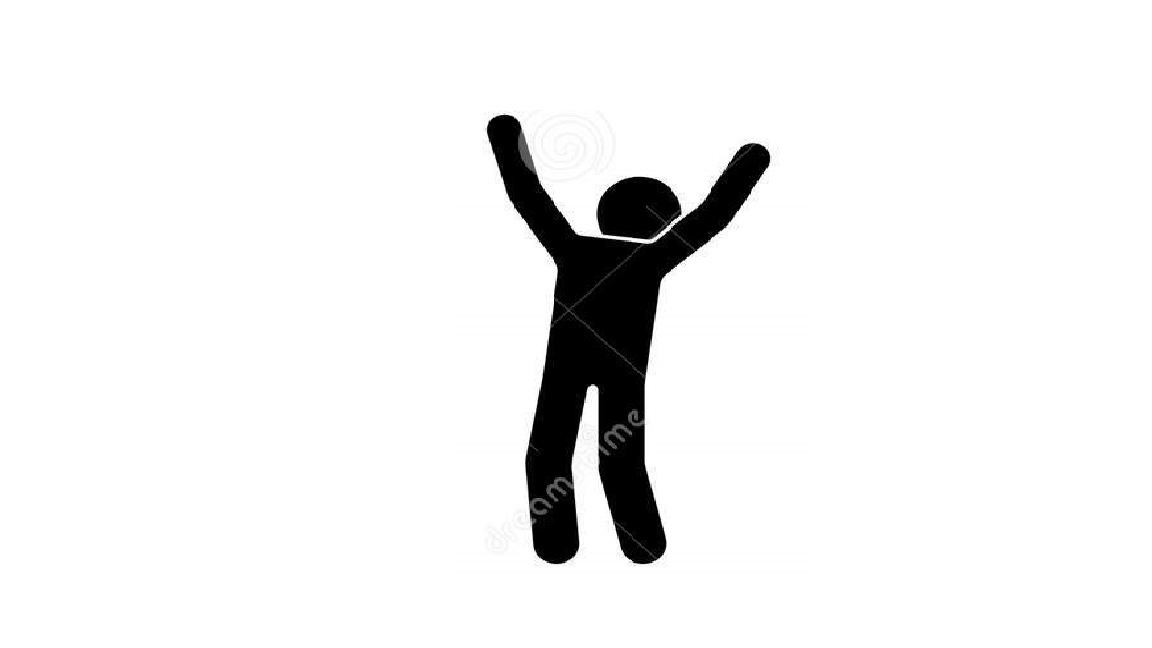 B) 10
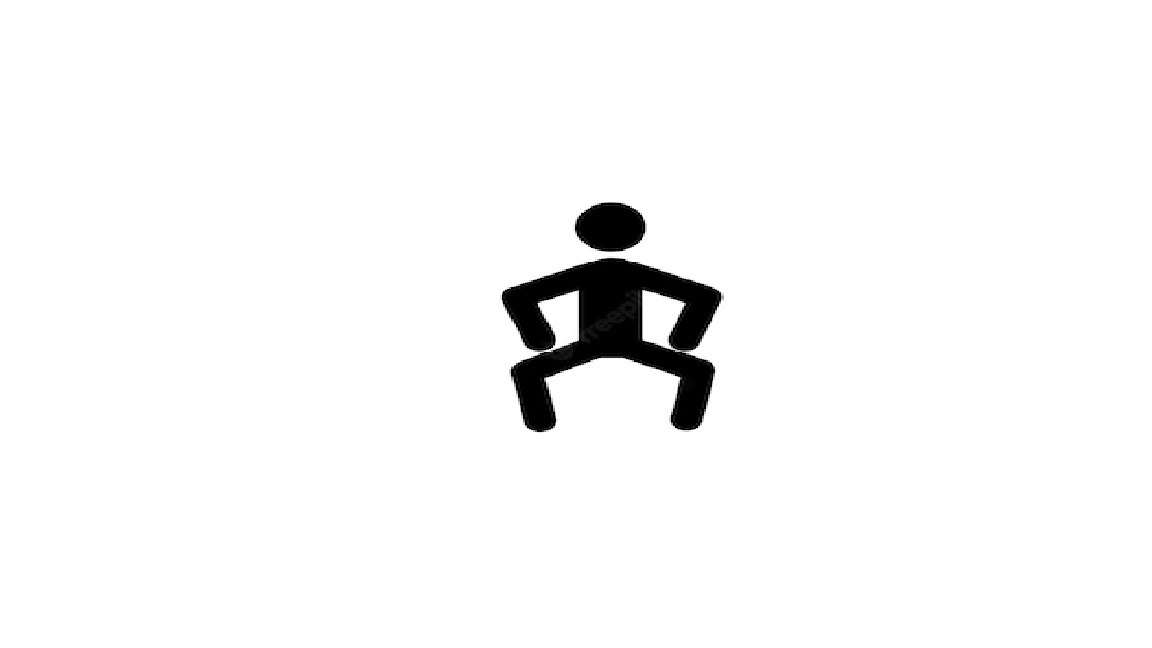 C) 15
[Speaker Notes: Rett svar C]
Suverenitetsprinsippet?
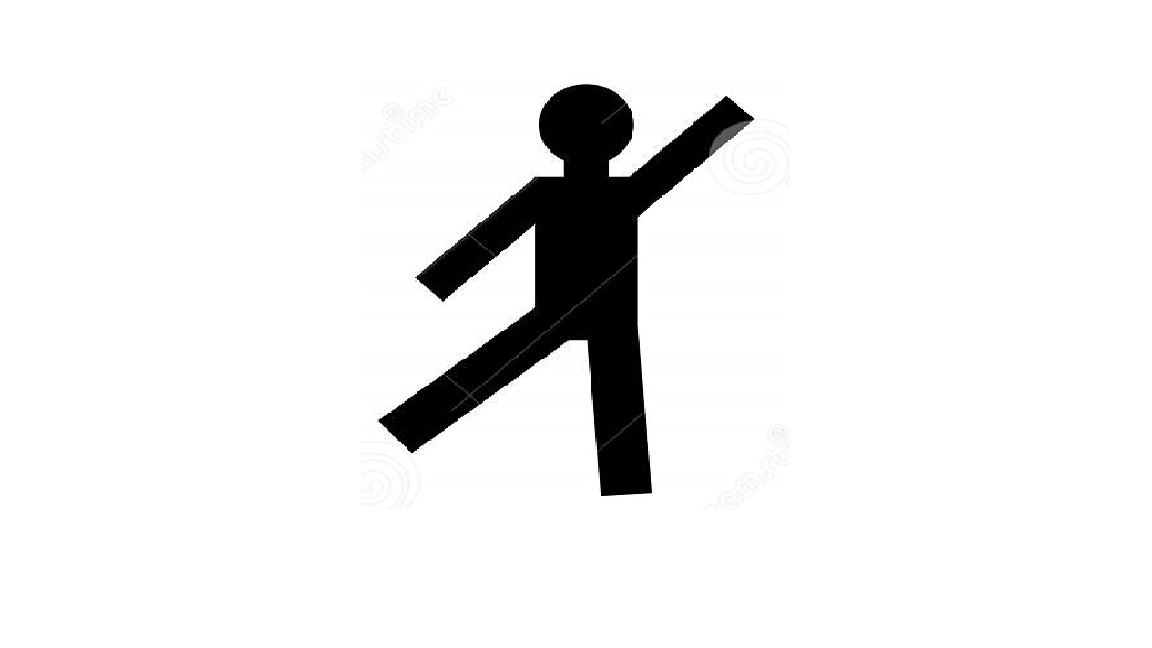 A)  Alle mennesker skal få bestemme over seg selv
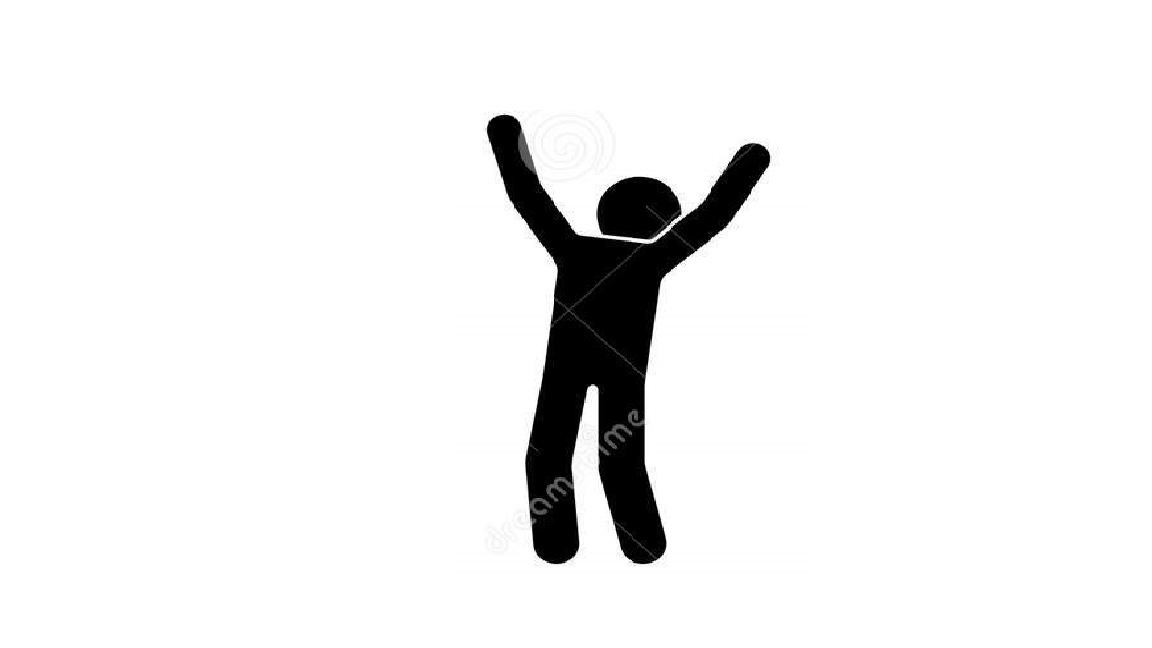 B) Betyr at alle land skal bestemme over seg selv, og ikke bli styrt av andre når man ikke vil det.
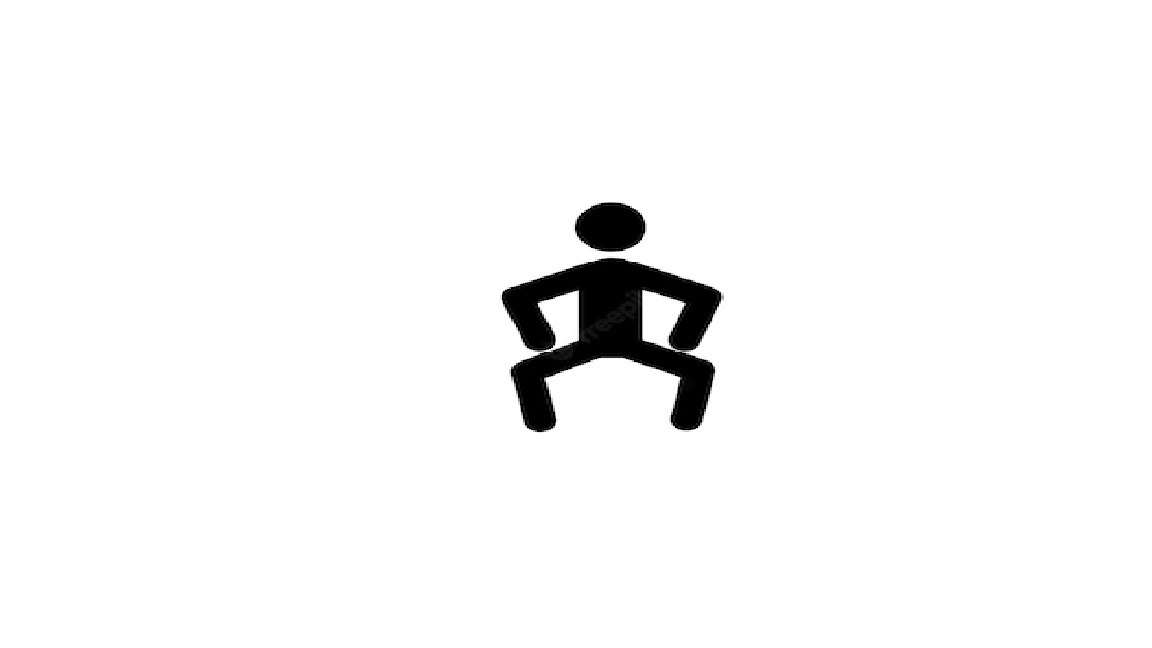 C) Betyr at andre land state kan bestemme over deg
[Speaker Notes: Rett svar C]
Menneskerettighetene?
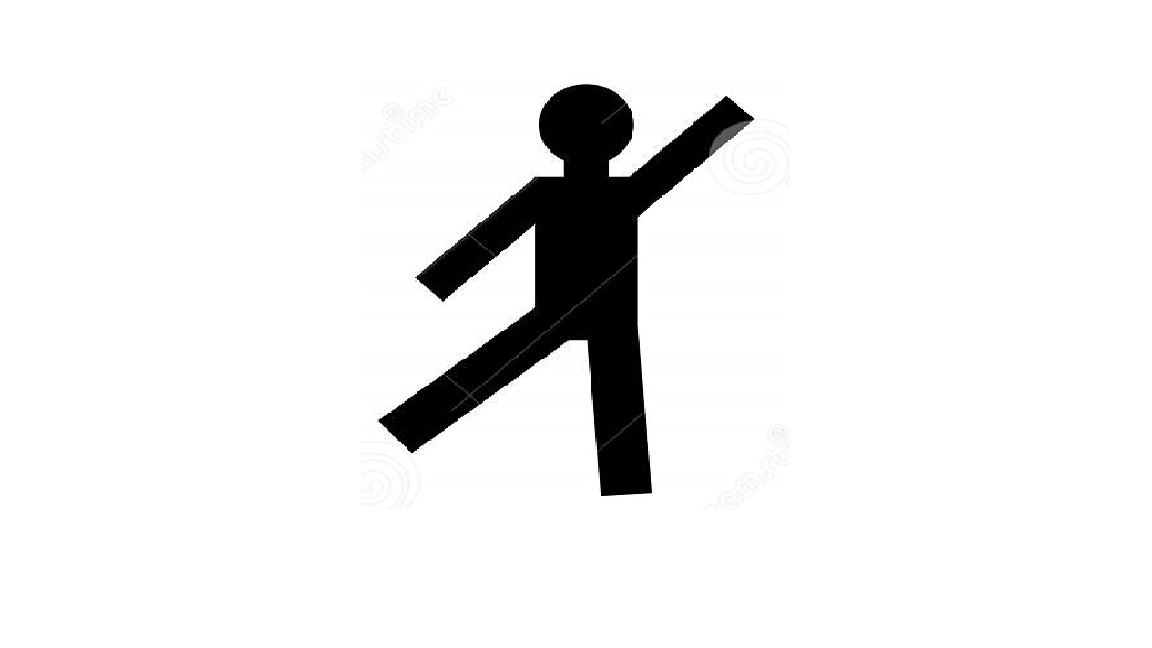 A)  Betyr at noen mennesker kan bestemme over andre mennesker
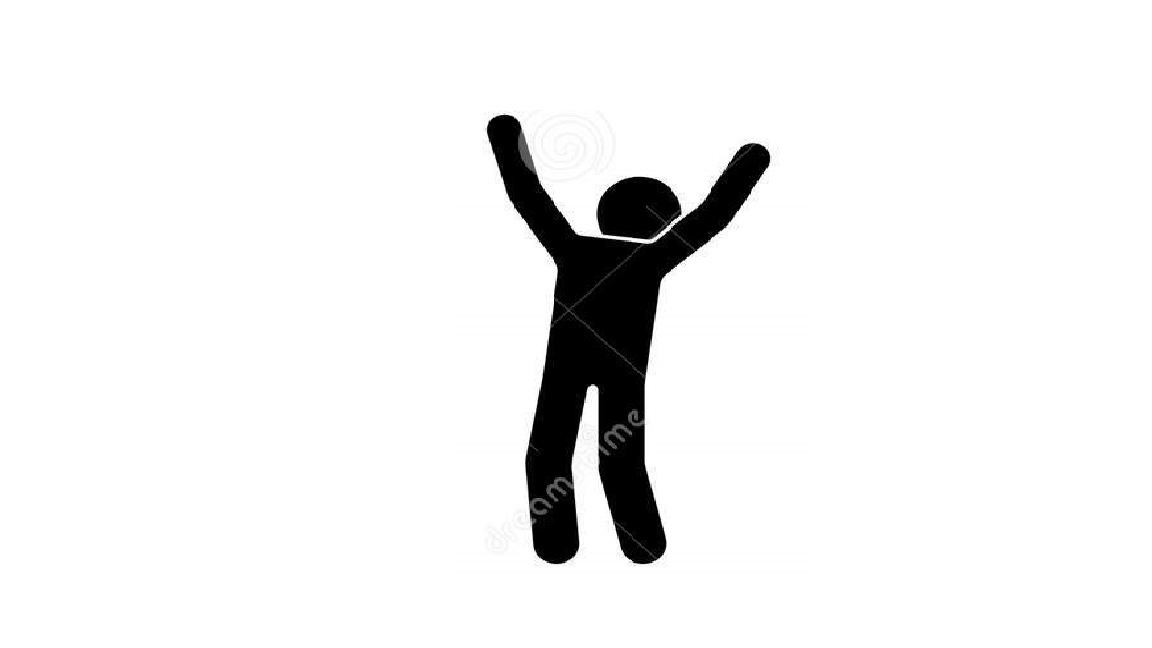 B) Betyr at alle mennesker skal få bestemme over seg selv
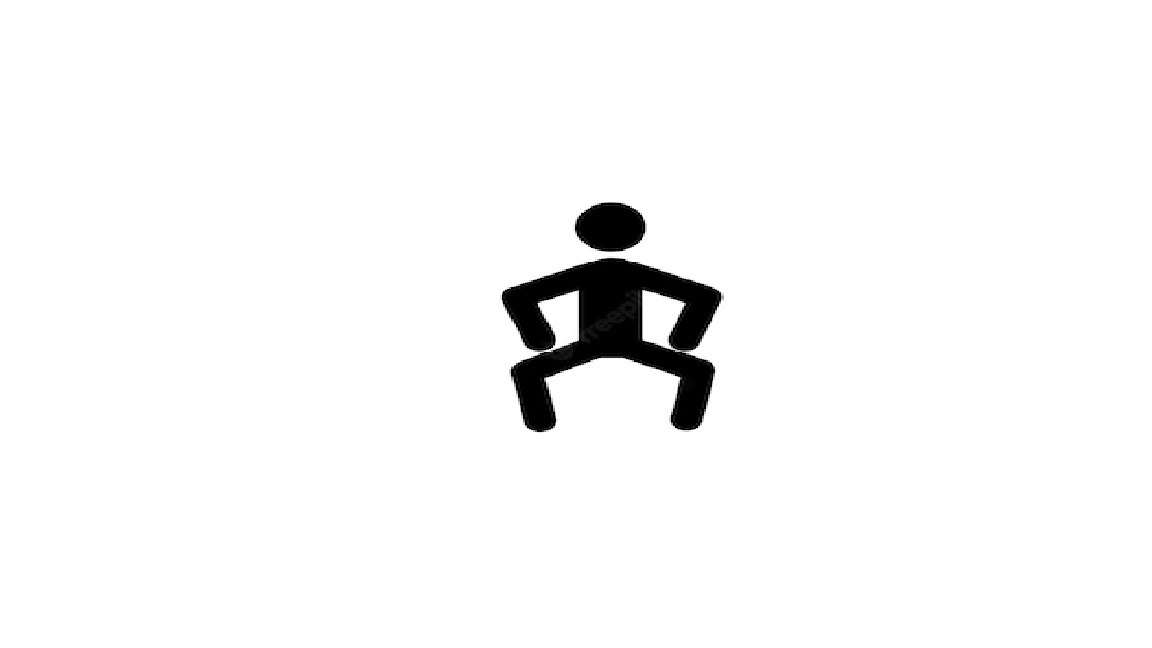 C) Rettigheter alle har, uansett kjønn, alder, religion, legning eller nasjonalitet.
[Speaker Notes: Rett svar C]
Hva er vetoretten?
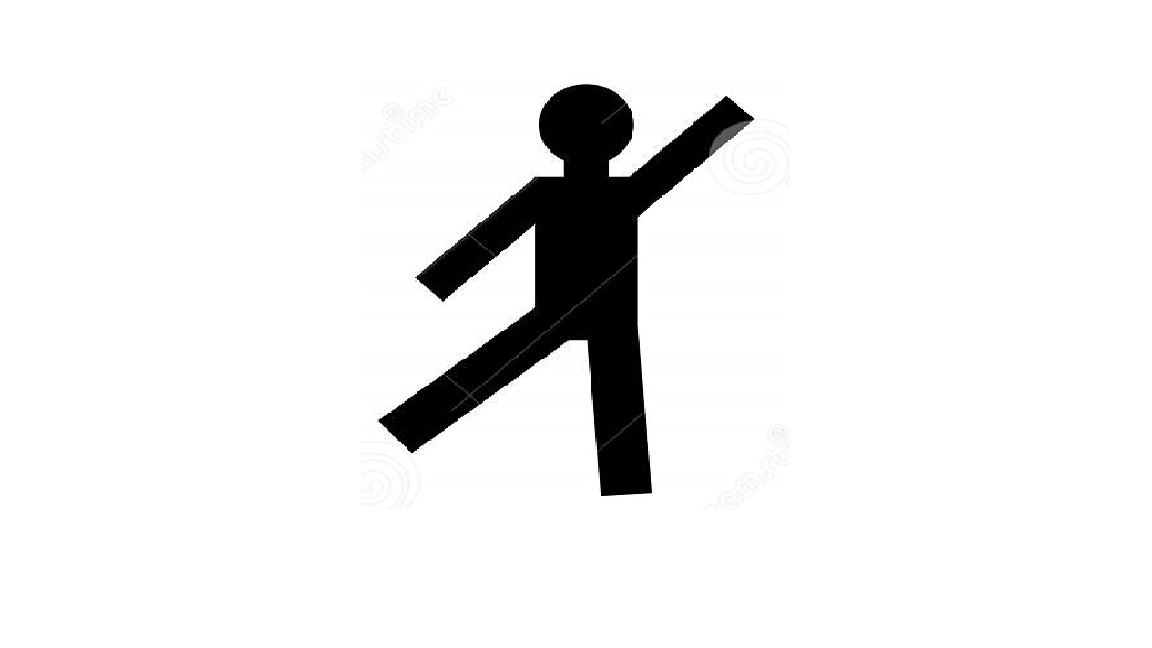 A)  At alles stemme betyr like mye
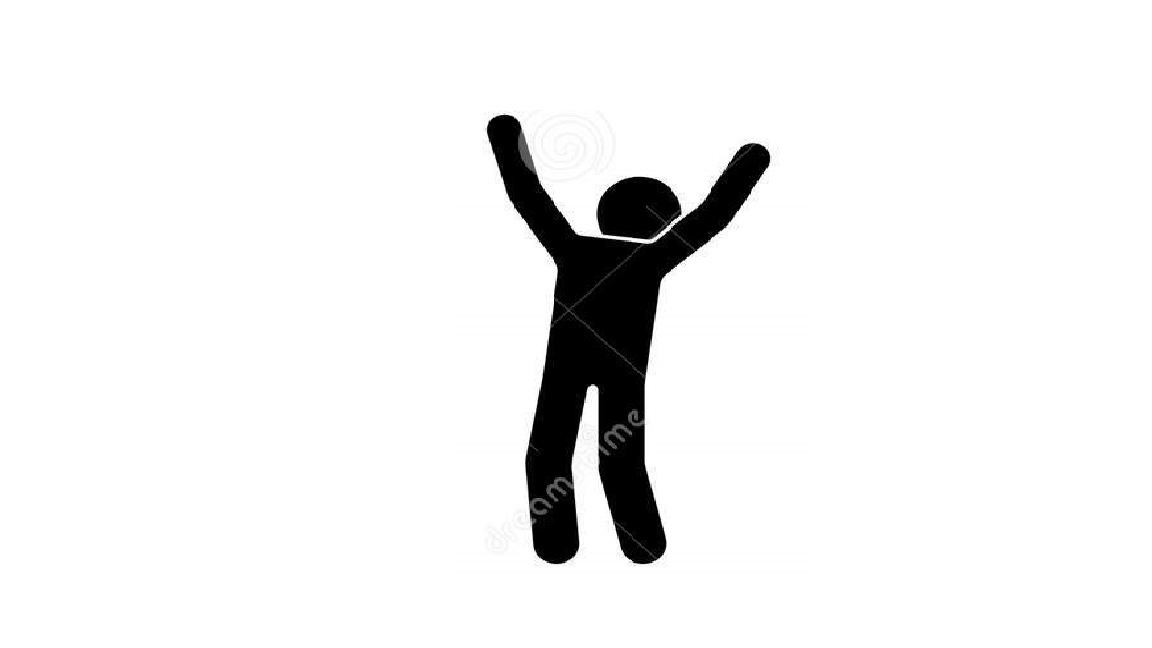 B) At ingen hører på deg når du sier nei
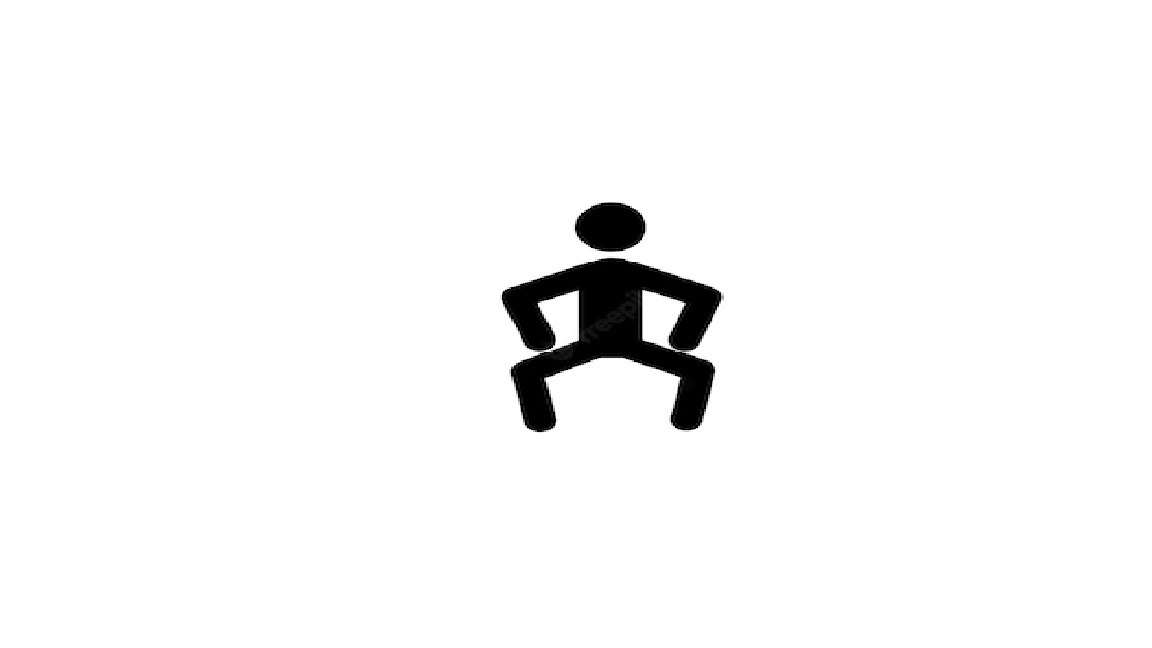 C) Hvis du sier nei så må alle høre på deg, selv om de sier ja
[Speaker Notes: Rett svar C]